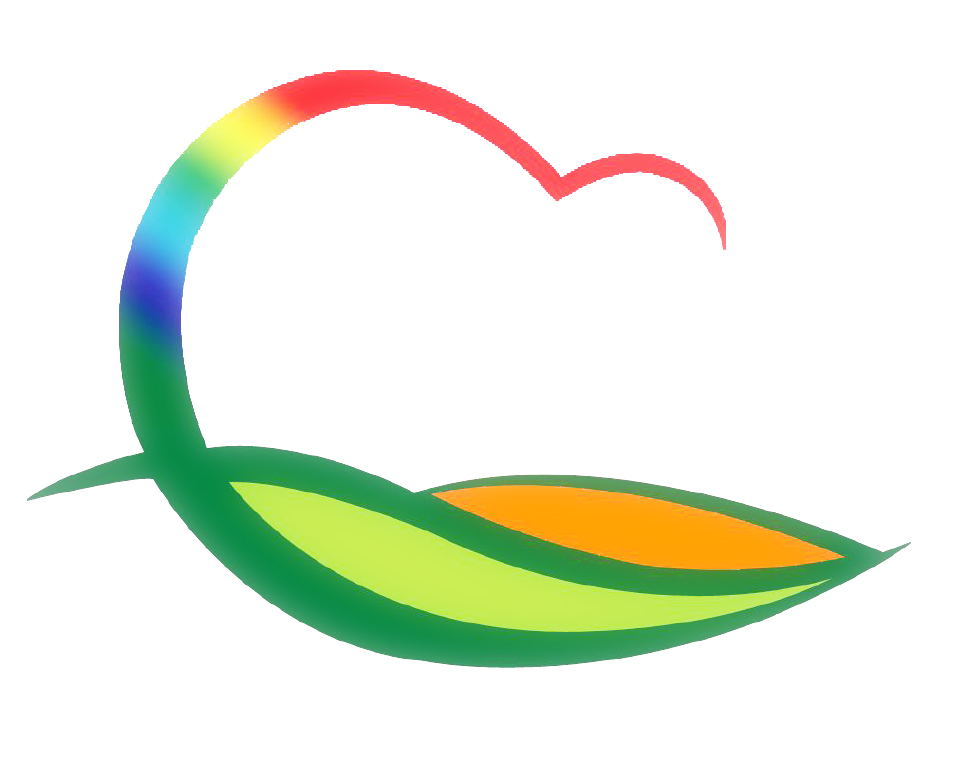 기획감사관
2-1. 2021년도 제2회 추경예산 자료 e-호조 입력
7. 26.(월) ~ 7. 28.(수) (3일간) / 전 부서
2-2. 주요현안 팀장회의
7. 30.(금) 16:00 / 상황실 / 부서별 팀장1명씩 참석